De verkaveling …  … na 50 jaar is alles duidelijk?
Mr. Fatema Hosseini
fho@gsj.be
2
Inhoudstafel
Inleiding
Wat is verkavelen?-
Geldigheidsduur
4. Wijzigbaarheid
5. Gevolgen vernietiging
6. Evolutie in de praktijk
3
1
Inleiding 

Verkavelingsvergunning 

Veel gebruikt instrument
Maar: steeds noodzakelijk?
Inleiding
4
1
Inleiding 

Juridische basis? 
Vergunningsplicht: VCRO
Inleiding
5
2
Wat is verkavelen? 

Artikel 4.2.15 §1 VCRO 
“Niemand mag zonder voorafgaande verkavelingsvergunning een stuk grond verkavelen voor woningbouw of voor het opstellen van vaste of verplaatsbare constructies die voor bewoning kunnen worden gebruikt.
Een verkavelingsvergunning kan worden aangevraagd en verleend voor het verkavelen voor de aanleg en het bebouwen van terreinen voor andere functies”
Wat is verkavelen?
6
2
Wat is verkavelen? 

Dus: 
Verkavelingsvergunning verplicht voor woningbouw
Optioneel voor andere functies
Vb bedrijventerreinen
Wat is verkavelen?
7
2
Wat is verkavelen? 

Inhoud begrip verkavelen? 
Artikel 4.1.1.,14° VCRO
“een grond vrijwillig verdelen in twee of meer kavels om ten minste één van deze kavels te verkopen of te verhuren voor méér dan negen jaar, om een recht van erfpacht of opstal op te vestigen, of om één van deze overdrachtsvormen aan te bieden, zelfs onder opschortende voorwaarde, zulks met het oog op woningbouw of de oprichting van constructie “
Wat is verkavelen?
8
2
Wat is verkavelen? 

3 cumulatieve voorwaarden
(1) verdeling van een grond in twee of meer kavels
D.w.z. materiële verdeling, niet juridisch
Vb creatie mede-eigendom geen verkavelingsvergunningsplicht
D.w.z. geen verkavelingsvergunning voor samenvoegen van kavels
Wat is verkavelen?
9
2
Wat is verkavelen? 

Wat indien sprake van meerdere kadastrale percelen? 
Kadastrale gegevens of oplijsting is niet relevant (RvSt 21 december 2005, nr 153.067)
Vb creatie mede-eigendom geen verkavelingsvergunningsplicht
D.w.z. geen verkavelingsvergunning voor samenvoegen van kavels
Wat is verkavelen?
10
2
Wat is verkavelen?
 
(2) Overdracht van kavels
Vastgelegde overdrachtsvormen – limitatief!
Verkoop
Verhuur meer dan 9 j
Erfpacht
Opstal  
ruime interpretatie 
vb afstand van natrekking cfr Cass. ook opstal
Vb onroerende leasing indien verwezenlijkt door recht van opstal of erfpacht
Wat niet? Erfenis – vruchtgebruik – pacht – domeinconcessie – schenking - … (RvVb/A/2014/0755 dd 4 november 2014)
Let op: ook onder opschortende voorwaarde!
Wat is verkavelen?
11
2
Wat is verkavelen?

(3) Met het oog op woningbouw of oprichting van constructies die voor bewoning kunnen worden gebruikt
Opsplitsing woning/tuin?
Verkoop woning of verkoop tuin? 
Vanuit bescherming van de koper – verwerft zekerheid over bouwmogelijkheden perceel
Onderscheid met notariële splitsing (art. 5.2.2. VCRO)  
intentie is belangrijk – intentie van woningbouw!
Wat is verkavelen?
12
2
Wat is verkavelen?

VKV geldt enkel voor aanbieden onbebouwde percelen (Parl. St. Vl. Parl. 2011-2012, nr. 1494/1, 6):
Interpretatieve bepaling  art. 20 Wijzigingsdecreet 11/5/12
“Een voorafgaande verkavelingsvergunning is niet vereist indien op de kavels één of meer woningen of constructies die voor bewoning kunnen worden gebruikt, worden opgericht, vooraleer de kavels door middel van een van de genoemde overdrachtsvormen worden aangeboden.”
Wat is verkavelen?
13
2
Wat is verkavelen?

DUS: indien overdracht woning en behoud onbebouwde kavel GEEN VKV noodzakelijk
MAAR (RvVb nr. A/1516/0677, 23 februari 2016)
SBV voor bouwen van een kantoor en twee appartementsgebouwen maar gebouwen worden opgericht op bestaande ondergrondse parking. Het perceel was voordien afgesplitst maar werd gesteld geen onbebouwde kavel  (want ondergrondse parking) dus geen VKV nodig. 
RvVb  - Onbebouwde kavels hebben betrekking op kavels die nog niet zijn bebouwd met constructies voor woningbouw of constructies die voor bewoning kunnen worden gebruikt. Ondergrondse garage is niet zo bestemd voor woningbouw dus alsnog VKV vereist
Wat is verkavelen?
14
2
Wat is verkavelen?

Soms speelt VKV-plicht al voor effectieve realisatie van een project
RvVb 10 maart 2020 RvVb:A/1920/0646
Feit dat aanvraag ingediend werd door ontwikkelaar en melding gemaakt wordt dat bepaalde delen gerealiseerd worden op ‘percelen van de buur’ doet vermoeden dat sprake is van VKV-plicht
RvVb 22 oktober 2020, RvVb/A/2021/0183
Eerst afsplitsing deel van tuingrond, dan opsplitsing in vijf delen nadat de vijf woningen opgericht werden
VKV geldt bij afsplitsing tuingrond!
Wat is verkavelen?
15
2
Wat is verkavelen?

Geen VKV indien eerst bouwen en dan verkopen
Geen verdeling met het oog op woningbouw, maar met het oog op verkoop van bebouwde kavels. “De chronologie tussen bouwen en verkopen of een andere wettelijk bepaalde overdrachtsvorm is beslissend voor de toepasselijkheid van de vergunningsplicht voor het verkavelen van gronden.” (RvVb nr. A-223-0698, 2 maart 2023)
Wat is verkavelen?
16
2
Wat is verkavelen?

Codextrein: wijziging artikel 4.1.1, 14° VCRO:
14° verkavelen : een grond vrijwillig verdelen in twee of meer onbebouwde kavels om ten minste één van deze kavels te verkopen of te verhuren voor méér dan negen jaar, om er een recht van erfpacht of opstal op te vestigen, of om één van deze overdrachtsvormen aan te bieden, zelfs onder opschortende voorwaarde, zulks met het oog op woningbouw of de oprichting van constructies;
DUS: geen VKV noodzakelijk voor afsplitsen van 1 ONBEBOUWDE kavel
Wat is verkavelen?
17
2
Wat is verkavelen?

Arrest GwH 23 mei 2019, nr 80/2019:
De « omgevingsvergunning voor het verkavelen van gronden » in het bijzonder roept bovendien niet alleen rechten en verplichtingen in het leven voor de kopers van verkavelde goederen : zij heeft ook een verordenend karakter. Zij heeft in dat opzicht een waarde die vergelijkbaar is met die van een ruimtelijk uitvoeringsplan doordat haar functie niet alleen erin bestaat de kopers en de gemeenten te beschermen, maar ook het algemeen belang te vrijwaren door een goede ruimtelijke ordening.
Wat is verkavelen?
18
2
Wat is verkavelen?


De bestreden bepaling heeft tot gevolg dat een «omgevingsvergunning voor het verkavelen van gronden» niet langer verplicht is voor de opsplitsing van een perceel in één bebouwde en één onbebouwde kavel. Hierdoor wordt het mogelijk om, zonder beperking qua omvang van de percelen of het aantal ervan, de vergunningsplicht en al de daaruit volgende waarborgen voor het leefmilieu en de goede ruimtelijke ordening, te vermijden door wat in werkelijkheid een grote verkaveling is, op kunstmatige wijze te faseren. B.3.8. Bijgevolg worden de omwonenden van dergelijke percelen geconfronteerd met een aanzienlijke achteruitgang van het door de vroegere wetgeving geboden beschermingsniveau, die niet kan worden verantwoord door de aan de bestreden bepaling ten grondslag liggende doelstelling van administratieve vereenvoudiging, zoals vermeld in B.1.2. Het tweede middel, in zijn eerste onderdeel, is gegrond.
Wat is verkavelen?
19
2
Wat is verkavelen?

Alternatieven voor de verkaveling 
Andere overdrachtsvormen (zie supra) MAAR geen zekerheid over bebouwingsmogelijkheid
Wat is verkavelen?
20
2
Wat is verkavelen?

Collectieve stedenbouwkundige vergunning of groepswoningbouw
Geen verkaveling nodig als constructies bestemd voor bewoning worden opgericht, alvorens de kavels d.m.v. de aangehaalde overdrachtsvormen worden aangeboden 
(art. 20 Decreet 11 mei 2012 – RvVb nr. A/2013/0338, 25 juni 2013).
De woning is opgericht als ze niet meer kan vervallen overeenkomstig artikel 4.6.2. VCRO, d.i. wanneer ze winddicht is (RvVb nr. A/2014/0306, 22 april 2014; RvVb nr. RvVb – UDN – 2122-0244, 30 november 2021)
Wat is verkavelen?
21
2
Wat is verkavelen?
Verkoop op plan (overdracht van op te richten appartementen)? 
RvVb/A/1516/0842, 22 maart 2015 
 -> bouwen van een meergezinswoning VKV-plichtig? 
geen creatie van kavels want grond wordt niet verdeeld in twee of meer kavels om ze te verkopen voor woningbouw 
(in dezelfde zin : RvVb A/2014/0083, 28 januari 2014)
Wat is verkavelen?
22
2
Wat is verkavelen?

MAAR: Oprichting 34 woningen met grond in mede-eigendom van ALLE eigenaars? 
RvSt 212.522 dd. 7 april 2011: 
“Het feit dat de aanvrager geen kavels in de zin van afzonderlijke loten bouwgrond verkoopt, maar slechts woningen, doet aan deze vaststellingen geen afbreuk, aangezien (…) deze woningen afzonderlijk met een recht van opstal worden verkocht.”
Wat is verkavelen?
23
2
Wat is verkavelen?

Quid meerdere meergezinswoningen op grond in overdeeldheid?
Arrest RvVb van 1 september 2017:
 
“De tussenkomende partij voert ter betwisting van de verkavelingsvergunningsplicht aan dat de grond waarop de meergezinswoningen opgericht worden, in onverdeeldheid toebehoort aan de mede-eigenaars, dat elke mede-eigenaar bijgevolg eigenaar wordt van een appartement en een onverdeeld aandeel in de grond verwerft. Van een verdeling is volgens de tussenkomende partij dan ook geen sprake.
 
Dat verweer overtuigt niet. De tussenkomende partij beweert niet dat de bouw de verkoop voorafgaat, waarmee zij een verkoop op plan, dus zonder bebouwing, niet lijkt uit te sluiten. Uit rechtspraak van de Raad van State blijkt dat de onverdeeldheid van de grond waarop in een groepswoningbouwproject woningen of meergezinswoningen gebouwd worden, geen afbreuk vermag te doen aan de toepasselijkheid van de verkavelingsvergunningsplicht.”

Zie ook RvVb nr. A-2223-0200, 3 november 2022;
Wat is verkavelen?
24
2
Wat is verkavelen?

Zie ook RvVb nr. A-2324-1016, 22 augustus 2024; 

Evenmin dienstig om de toepasselijkheid van de verkavelingsvergunningsplicht uit te sluiten, is de motivering in de bestreden beslissing en het verweer van de tussenkomende partij dat de grond in onverdeeldheid toebehoort aan de eigenaars van de appartementen en dat de onverdeeldheid valt onder het stelsel van appartementsmede-eigendom. De vaststelling blijft onverlet dat de aanvraag de grond in aanwijsbare, voor woningbouw bestemde delen opdeelt. De onverdeeldheid in eigendom is niet bepalend om al dan niet tot de toepasselijkheid van de verkavelingsvergunningsplicht te besluiten (in dezelfde zin: RvS 27 oktober 2011, nr. 216.038; RvS 8 september 2011, nr. 215.001; RvS 7 april 2011, nr. 212.552). Er anders over oordelen, doet afbreuk aan de doelstellingen waarvoor die decretale vergunningsplicht ingesteld is.
Wat is verkavelen?
25
2
Wat is verkavelen?

MAAR: andere visie in de rechtsleer (V. SAGAERT, De zakenrechtelijke structuur van vastgoedprojecten, Antwerpen, Intersentia, 2019, 158-159)
 
“In de tweede plaats zou er bij een overkoepelende basisakte geen verkavelingsvergunning vereist mogen zijn. De grond is, zoals gezegd, een absoluut gemeen deel, zodat hij binnen het projectgebied een uniform statuut behoudt. Van een opdeling van de grond, en dus een verkaveling(splicht), is dan geen sprake. Dat is ook de opvatting van de Raad voor Vergunningsbetwistingen: “Bij de bouw van een appartementsgebouw ontstaat voor de eigenaars van de afzonderlijke appartementen immers een verplichte onverdeeldheid van de gemeenschappelijke delen, waartoe ook de grond behoort waarop de meergezinswoning wordt gebouwd. De aanvraag van de bestreden vergunning beoogt dus geen verdeling van kavels en een juridische afsplitsing van de grond.” Ook het feit dat met toepassing van de Wet Breyne het project reeds gecompartimenteerd werd vooraleer tot commercialisatie werd overgegaan, wijzigt daaraan niets: “Dat de appartementen op plan, dus voor de start van de bouw van de door de bestreden beslissing vergunde meergezinswoning, te koop werden aangeboden, minstens de intentie bestond om deze appartementen te verkopen voor de meergezinswoning zou worden gebouwd, doet daaraan geen afbreuk.”
Wat is verkavelen?
26
2
Wat is verkavelen?
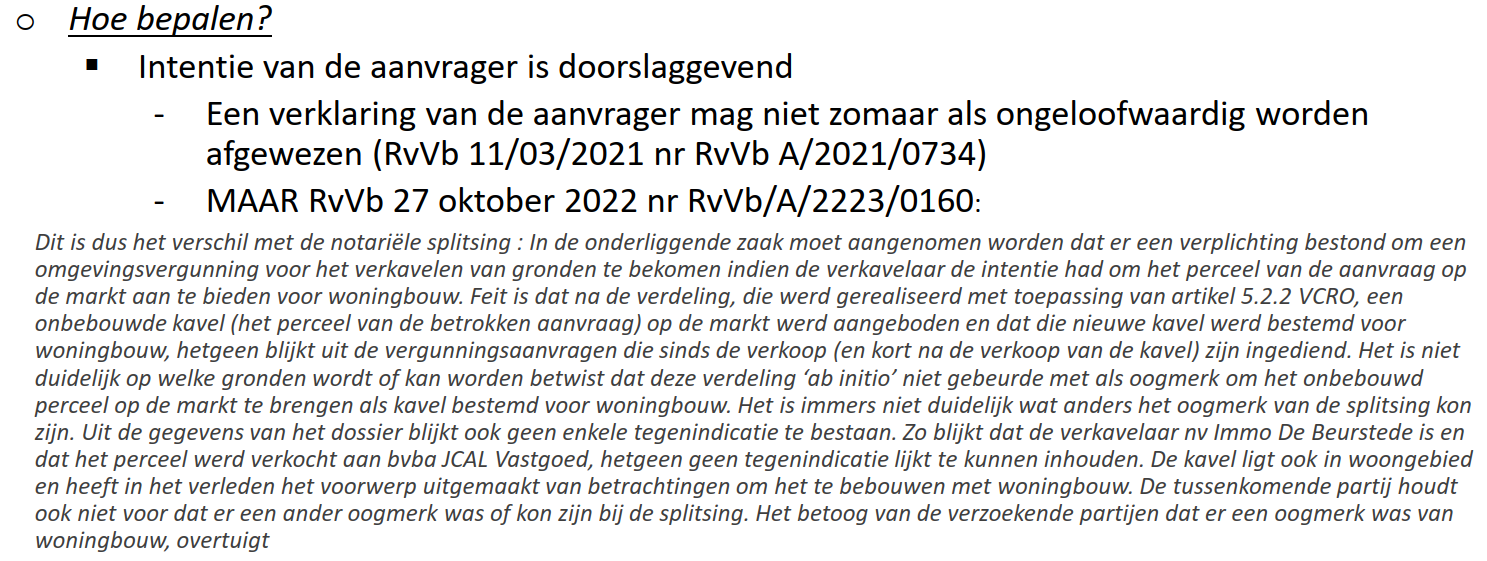 Wat is verkavelen?
27
2
Wat is verkavelen?

Conclusie:

Strenge beoordeling van de verkavelingsvergunningsplicht!
Wat is verkavelen?
28
2
Wat is verkavelen?

Aard en draagwijdte van de verkaveling?
Tweeslachtig
Het betreft een vergunning 
DUS: individueel karakter en verleent rechten aan verkavelaar
Wat is verkavelen?
29
2
Wat is verkavelen?
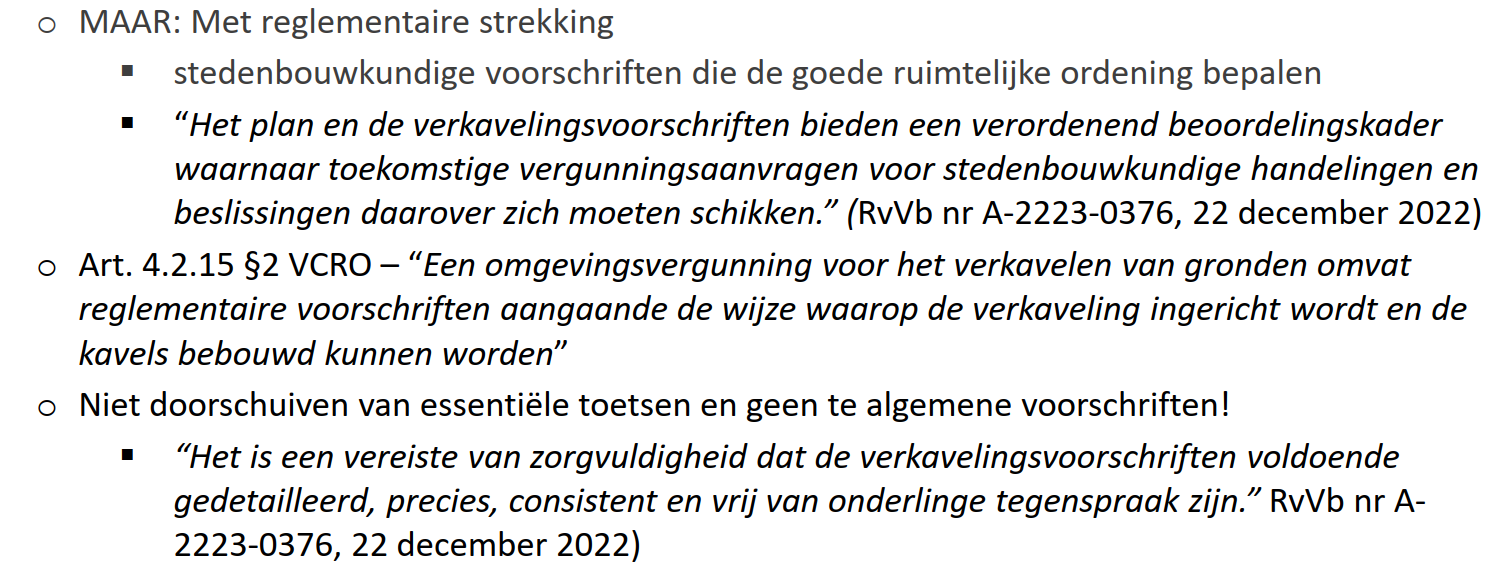 Wat is verkavelen?
30
2
Wat is verkavelen?

Gevolg: Kunnen worden aangevochten bij wege van exceptie op basis van artikel 159 GW -> gevolg: 
De miskenning van de verkavelingsvergunningsplicht tast de wettigheid van nadien afgeleverde stedenbouwkundige vergunning aan. (RvVb nr. A/2014/0381, 20 mei 2014)
Als verkaveling niet wordt aangevochten en bouwvergunning is loutere vertaling van verkaveling: Geen actueel belang bij beroep voor RvVb (RvVb nr. A/2015/0246, 21 april 2015)
Wat is verkavelen?
31
2
Wat is verkavelen?

Impact verordenend karakter op navolgende aanvraag tot stedenbouwkundige vergunning : 
Art. 4.3.1.  §2, lid 1, 3° VCRO – toetsing aanvraag aan verkavelingsvoorschriften
Art. 4.4.1 VCRO – afwijkingsmogelijkheid
Wat is verkavelen?
32
3
Geldigheidsduur - Verval
Geldt van rechtswege 
enkel de niet-bebouwde, verkochte, verhuurde of aan opstal of erfpacht onderworpen loten van de verkaveling
Indien gefaseerd 
Termijnen en verval per fase
Geldigheidsduur
33
3
Geldigheidsduur - Verval
VKV zonder aanleg van nieuwe wegen - art. 4.6.4. §1 VCRO 
Geen toepassing overdrachtsvormen 
van 1/3 van de kavels binnen 5 jaar na afgifte vergunning 
Van 2/3 van de kavels binnen 10 jaar na afgifte vergunning
Geldigheidsduur
34
3
Geldigheidsduur - Verval
VKV met aanleg van nieuwe wegen – art. 4.6.4 §2 VCRO
5 jaar voor uitvoering lasten of stellen nodige waarborgen
Nadien toepassing overdrachtsvormen 
1/3 van de kavels binnen 10 jaar 
2/3 van de kavels binnen 15 jaar
Geldigheidsduur
35
3
Geldigheidsduur - Verval

Omgevingsvergunningsdecreet?
Ook onderscheid wegenaanleg – geen wegenaanleg
Geldigheidsduur
36
3
Geldigheidsduur - Verval

Zelfde termijnen cfr VCRO
MAAR:
1° wordt met verkoop gelijkgesteld: de nalatenschapsverdeling en de schenking, met dien verstande dat slechts één kavel per deelgenoot of begunstigde in aanmerking komt;2° komt de verkoop, de verhuring voor meer dan negen jaar, of de vestiging van erfpacht of opstalrecht van de verkaveling in haar geheel niet in aanmerking;3° komt alleen de huur die erop gericht is de huurder te laten bouwen op het gehuurde goed in aanmerking.
Voor de toepassing van het eerste lid wordt tijdige bebouwing door de verkavelaar conform de omgevingsvergunning voor het verkavelen van gronden, met verkoop gelijkgesteld
Geldigheidsduur
37
3
Geldigheidsduur - Afstand  

Omgevingsvergunningsdecreet (art. 104):
Een verkavelaar kan eenzijdig afstand doen van de rechten die hij verkregen heeft uit de omgevingsvergunning voor het verkavelen van gronden, tenzij al een aanvang werd genomen met de verwezenlijking van deze omgevingsvergunning, hetzij door het stellen van een of meer rechtshandelingen, vermeld in artikel 102, § 1, hetzij door de uitvoering van de werken waaraan de afgifte van de omgevingsvergunning verbonden werd. Aan het geheel van de omgevingsvergunning voor het verkavelen van gronden kan worden verzaakt door de eigenaar die alle kavels heeft verworven of in geval van akkoord van alle eigenaars, ongeacht of deze omgevingsvergunning geheel of gedeeltelijk verwezenlijkt is. Een verzaking wordt per beveiligde zending gemeld aan het college van burgemeester en schepenen.
Geldigheidsduur
38
3
Geldigheidsduur -Afstand  
Onderscheid afstand en verzaking
Afstand door eigenaar – voor verwezenlijking (verkoop, …)
Verzaking door eigenaar of eigenaars
Dus ook na verkoop, … 
Zelfs na verwezenlijking
Geldigheidsduur
39
4
Wijzigbaarheid van de verkavelingsvergunning
Herziening of opheffing
Dmv een planinitiatief: Artikel 84 Omgevingsvergunningsdecreet
op voorwaarde dat dit bij de voorlopige en de definitieve vaststelling van het plan uitdrukkelijk aangegeven is, ten minste op het grafische plan.
Plannende overheid kan de schorsing gelasten van de verkoop of van de verhuring voor meer dan negen jaar en van de vestiging van een erfpacht of opstalrecht op het geheel of een gedeelte van de verkaveling.
Wijzigbaarheid
40
4
Wijzigbaarheid van de verkavelingsvergunning
Herziening of opheffing
Omgevingsvergunning: ‘bijstelling’
Op initiatief CBS 
Enkel na 15 jaar na afgifte van de verkavelingsvergunning 
Nood aan aanplakking op terrein en kennisgeving aan eigenaars
Mogelijkheid tot bezwaren kunnen ingediend worden binnen 30 dagen na betekening -> wordt geweigerd als ¼ ontvankelijk en gegrond bezwaar heeft ingediend
Procedure is dezelfde als deze van het bekomen van een vergunning
Mogelijkheid tot schorsen van verkoop, verhuring voor meer dan 9 jaar, …
Wijzigbaarheid
41
4
Wijzigbaarheid van de verkavelingsvergunning
Door eigenaar van een kavel
Omgevingsvergunning?
Bijstelling op verzoek van een eigenaar (artikel 86 OVD)
Gemotiveerd
Voor deel dat deze in eigendom heeft
Wijzigbaarheid
42
4
Wijzigbaarheid van de verkavelingsvergunning
Door eigenaar van een kavel
overheid weigert de bijstelling als 
de eigenaars van meer dan de helft van de in de omgevingsvergunning waarvoor bijstelling wordt gevraagd, toegestane kavels een ontvankelijk, gegrond en op ruimtelijke motieven gebaseerd schriftelijk of digitaal bezwaar hebben ingediend.
Wijzigbaarheid
43
4
Wijzigbaarheid van de verkavelingsvergunning
Door eigenaar van een kavel
bezwaar moet worden ingediend:1° als een openbaar onderzoek vereist is, tijdens het openbaar onderzoek;2° als er geen openbaar onderzoek vereist is, binnen een vervaltermijn van dertig dagenDit bezwaar geeft duidelijk aan dat het bezwaar afkomstig is van een eigenaar van een of meer in de omgevingsvergunning waarvoor bijstelling wordt gevraagd, toegestane kavels, zoniet houdt de bevoegde overheid geen rekening met dit bezwaar voor de berekening
Wijzigbaarheid
44
4
Wijzigbaarheid van de verkavelingsvergunning
Verval door ouderdom? 

Beoordelingsgronden Artikel 4.3.1 VCRO:

1° als het aangevraagde onverenigbaar is met:a) stedenbouwkundige voorschriften, voor zover daarvan niet op geldige wijze is afgeweken;b) verkavelingsvoorschriften inzake wegenis en openbaar groen;c) andere verkavelingsvoorschriften dan deze die vermeld zijn onder b), voor zover de verkaveling niet ouder is dan vijftien jaar op het ogenblik van de indiening van de vergunningsaanvraag, en voor zover van die verkavelingsvoorschriften niet op geldige wijze is afgeweken;d) een goede ruimtelijke ordening;
Wijzigbaarheid
45
4
Wijzigbaarheid van de verkavelingsvergunning
Verval door ouderdom? 
De termijn van vijftien jaar wordt berekend vanaf de datum van afgifte van de oorspronkelijke vergunning in laatste administratieve aanleg. 
Als de vergunning uitdrukkelijk melding maakt van de verschillende fasen van het verkavelingsproject, wordt de termijn gerekend per fase. 
Voor de tweede fase en volgende fasen wordt de termijn dientengevolge gerekend vanaf de aanvangsdatum van de fase in kwestie.
Wijzigbaarheid
46
4
Wijzigbaarheid van de verkavelingsvergunning
Verkavelingsvoorschriften die te maken hebben met de wegenis en het openbaar groen behouden ook na 15 jaar hun bindende kracht 
‘Oude’ verkavelingsvoorschriften bestaan nog, kunnen nog de basis vormen voor afgifte van een vergunning, maar zijn geen beletsel meer voor de afgifte van een afwijkende vergunning
Van de verkaveling afwijkende aanvragen worden getoetst aan de stedenbouwkundige voorschriften (bv. het gewestplan)
Aanvraag in overeenstemming met de verkaveling is nog steeds vrijgesteld van openbaar onderzoek, en vereist slechts beperkte toets aan goede RO
Wijzigbaarheid
47
4
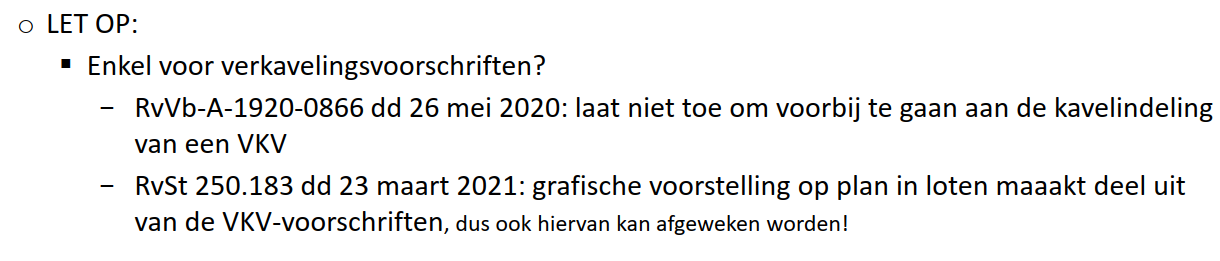 Wijzigbaarheid
48
5
Gevolgen vernietiging VKV? 

RvS nr 222,749 dd 6 maart 2013
Hoewel een verkavelingsvergunning ten aanzien van de begunstigde een individuele akte is die hem toelaat zijn terrein te verdelen, toch is zij tezelfdertijd — zoals bevestigd wordt door artikel 4.2.15, § 2, eerste lid VCRO — zowel ten aanzien van de begunstigde als ten aanzien van derden, een reglementaire akte die door het vaststellen van een plan en van stedenbouwkundige voorschriften toelaat de goede ruimtelijke ordening te verzekeren.
Een verkavelingsvergunning wordt afgegeven na een procedure die volgt op een privaat initiatief, zij het dat desgevallend binnen deze procedure over de zaak van de wegen een voorafgaandelijke beslissing moet worden genomen door de bevoegde overheid. Zelfs al is een verkavelingsvergunning, bij gebrek aan annulatieberoep, definitief in de mate dat ze een individuele toelating geeft om een terrein te verdelen, toch kan de regelmatigheid ervan bij wege van exceptie ter discussie worden gesteld in de mate dat ze een reglementaire akte is. In dat kader kan het wettigheidstoezicht zowel op de interne als de externe wettigheid betrekking hebben.
Gevolgen vernietiging
49
5
Gevolgen vernietiging VKV? 

MAAR:
RvS nr 216,341 dd 18 november 2011
Anders dan de verzoeker voorhoudt, heeft een gebeurlijke vernietiging van de bestreden verkavelingsvergunning niet tot gevolg dat de stedenbouwkundige vergunningen die op grond van die verkavelingsvergunning werden verleend, uit het rechtsverkeer verdwijnen of dat de wettigheid ervan opnieuw in vraag kan worden gesteld, aangezien de verzoeker kennis had van deze stedenbouwkundige vergunningen, maar ze niet met een beroep tot nietigverklaring voor de Raad van State of de Raad voor Vergunningsbetwistingen heeft aangevochten.
Bijgevolg zijn al deze vergunningen definitief en in rechte onaantastbaar geworden.
De verzoeker doet derhalve niet langer blijken van het rechtens vereiste actueel belang bij het beroep voor wat betreft de reeds vergunde loten, de aanleg van de wegen en de rioleringswerken. Bovendien heeft hij evenmin nog een belang bij het beroep voor wat betreft de overige loten.
Gevolgen vernietiging
50
6
Evolutie in de praktijk?
 Strengere beoordeling verkavelingsplicht (arrest RvVb 22 augustus 2024 – RvVb –A – 2324- 1016)
Concrete voorschriften
Overstromingsvrij bouwen in het licht van de nieuwe waterkaarten
Project – mer – screeningsnota
Impactscore
Mobiliteitsaspect
Noodzaak aan bijstand studiebureaus
Evolutie in de praktijk
51
Mr. Fatema Hosseinifho@gsj.be +32 3 201 14 36
52